30.  NEDJELJA  KROZ  GODINU
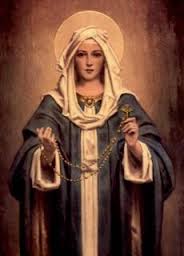 Ljubi Gospodina, Boga svojega, i svoga bližnjega kao sebe samoga.
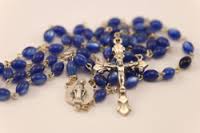 Ovaj je mjesec posvećen Kraljici svete krunice
KRALJICE SVETE KRUNICE     TBH  124
 
Kraljice svete krunice beskrajne sreće more!
Tebi se puci klanjaju anđeli tebi dvore.
KRALJICE KRUNICE, MOLI ZA NAS,
KRALJICE KRUNICE BUDI NAM SPAS.

Divno si čudo stvorila krunicu kad si dala,
nebo i zemlja pjevaju, bila ti čast i hvala.
KRALJICE KRUNICE.........
»Učitelju, koja je zapovijed najveća u Zakonu?« A on mu reče: »Ljubi Gospodina Boga svojega svim srcem svojim, i svom dušom svojom, i svim umom svojim. 

             Mt 22, 34-40
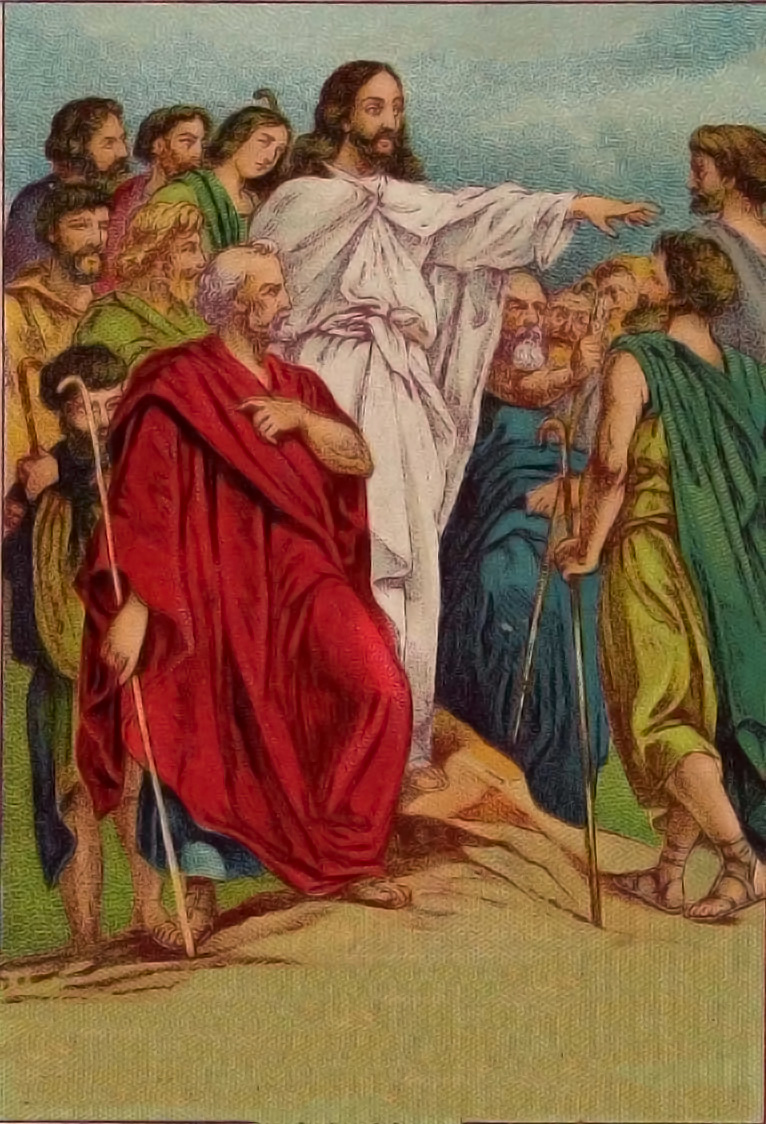 Ispovijedam se Bogu svemogućemu i vama, braćo, da sagriješih vrlo mnogo mišlju, riječju, djelom i propustom: moj grijeh, moj grijeh, moj preveliki grijeh. Zato molim blaženu Mariju vazda Djevicu, sve anđele i svete, i vas braćo, da se molite za me Gospodinu, Bogu našemu.
Gospodine, smiluj se.
Gospodine, smiluj se.

Kriste, smiluj se.
Kriste, smiluj se.

Gospodine, smiluj se.
Gospodine, smiluj se.
SLAVA BOGU NA VISINI
1.Slava Bogu na visini
Slava, slava, Bogu na visini
mir vam mir vam dolje u nizini!

Pripjev: 
Slavimo te, hvalimo te, klanjamo se tebi,
radosni ko prijatelja zovemo te k sebi. 

2.Slava, slava, Bogu Ocu slava,
slava Sinu, Duhu Svetom slava!
 Pripjev:
3.Slava, slava Nebeskome svatu,
hvala, hvala Jaganjcu i bratu!
 
 Pripjev:
Slava Bogu na visini!
I na zemlji mir ljudima dobre volje. 
Hvalimo te. Blagoslivljamo te.
Klanjamo ti se. Slavimo te.
Zahvaljujemo ti, radi velike slave tvoje.
Gospodine Bože, Kralju nebeski,
Bože Oče svemogući.
Gospodine Sine jedinorođeni, 
Isuse Kriste. 
Gospodine Bože, Jaganjče Božji, Sine Očev…..
Koji oduzimaš grijehe svijeta, 
smiluj nam se.
Koji oduzimaš grijehe svijeta,
primi našu molitvu.
Koji sjediš s desne Ocu,  
smiluj nam se.
Jer ti si jedini svet.
Ti si jedini Gospodin.
Ti si jedini svevišnji Isuse Kriste.
Sa Svetim Duhom: 
u slavi Boga Oca. Amen
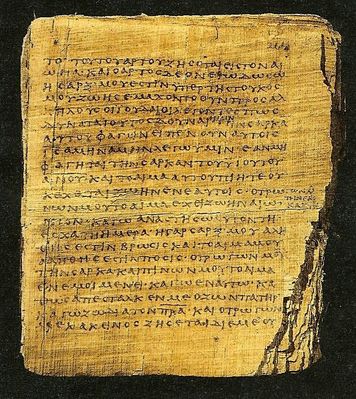 »Ne tlači pridošlicu niti mu nanosi nepravde, jer ste i sami bili pridošlice u zemlji egipatskoj. Ne cvilite udovice i siročeta! 

Izl 22, 20-26
Psalam:
Ljubim te, Gospodine, / kreposti moja!
Od vas je doista ne samo riječ Gospodnja odjeknula po Makedoniji i Ahaji nego se i vaša vjera u Boga posvuda tako proširila te nije potrebno da o tome govorimo….. 

     1Sol 1, 5c-10
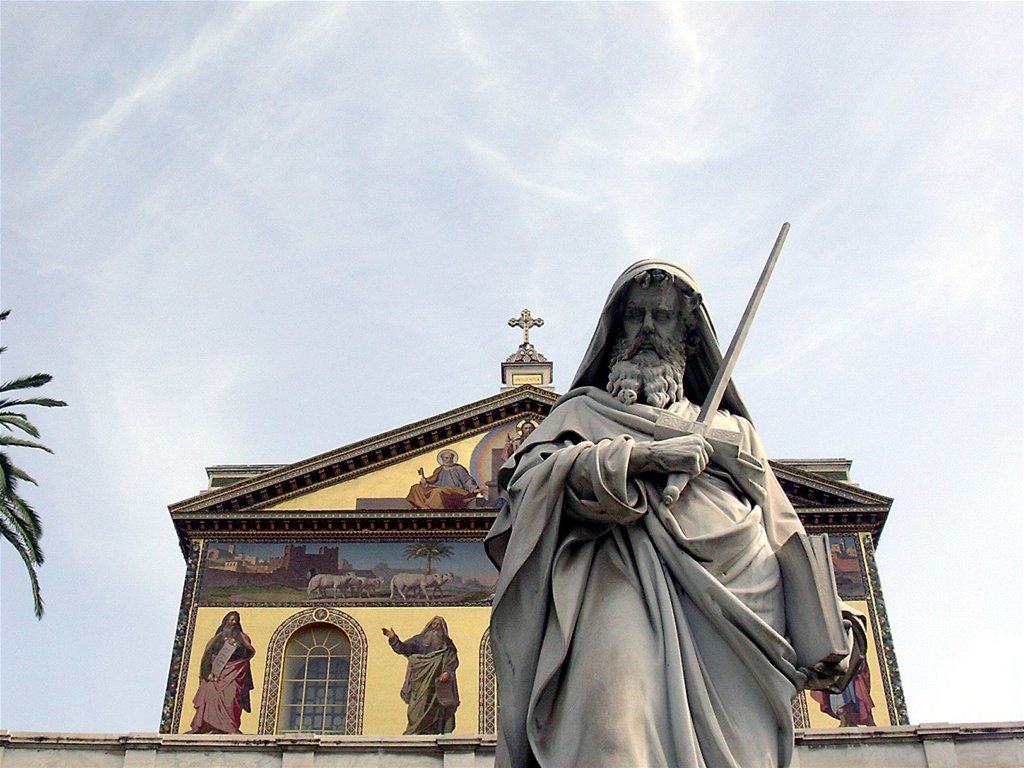 Aleluja Aleluja Aleluja

Ako me tko ljubi čuvat će moju riječ, pa će i Otac moj ljubiti njega i k njemu ćemo doći.

Evanđelje po 
Mateju 22, 34-40
Slava, tebi Kriste!
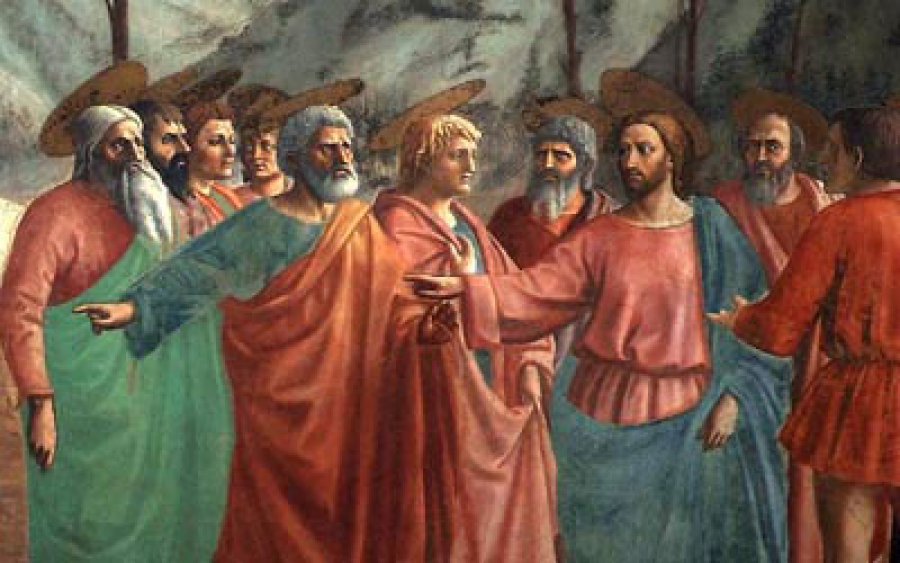 » Druga, ovoj slična: Ljubi svoga bližnjega kao sebe samoga. O tim dvjema zapovijedima visi sav Zakon i Proroci.«  

             Mt 22, 34-40
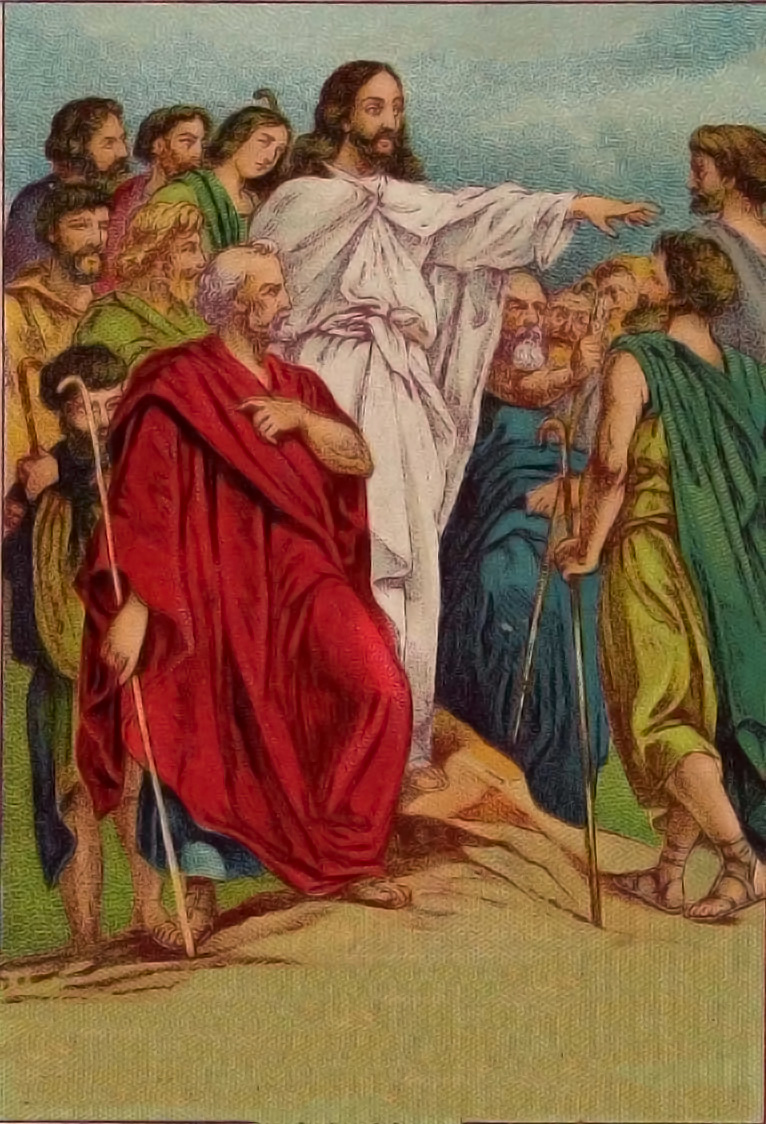 VJERUJEM u jednoga Boga.
 	  Oca svemogućega, stvoritelja neba i 
zemlje, svega vidljivoga i nevidljivoga.
I u jednoga Gospodina Isusa Krista, 
jedinorođenoga Sina Božjega. 
Rođenog od Oca prije svih vjekova. 
Boga od Boga, svjetlo od svjetla, 
pravoga Boga, od pravoga Boga. 
Rođena, ne stvorena, istobitna s Ocem,
po kome je sve stvoreno.
Koji je radi nas ljudi i radi našega spasenja
sišao s nebesa.
I utjelovio se po Duhu Svetom
od Marije Djevice: i postao čovjekom.
						            .....
Raspet također za nas: 
pod Poncijem Pilatom mučen i pokopan. 
I uskrsnuo treći dan, po Svetom Pismu. 
I uzašao na nebo: sjedi s desne Ocu, 
I opet će doći u slavi suditi žive i mrtve, i njegovu kraljevstvu neće biti kraja. 
I u Duha Svetoga, Gospodina i životvorca; koji izlazi od Oca i Sina. 
Koji se s Ocem i Sinom skupa časti i zajedno slavi; koji je govorio po prorocima. 
I u jednu svetu katoličku i apostolsku Crkvu.
Ispovijedam jedno krštenje za oproštenje grijeha.
I iščekujem uskrsnuće mrtvih. 
I život budućega vijeka. Amen.
Molitva vjernika: .........

 Učvrsti nas u ljubavi, Gospodine!
4. Primi, Bože, prikazanje
    što iz ruku misničkih
    žrtvujemo za priznanje 
    da nas ljubiš očinski.
    Oče sveti, žrtvu ovu,
    pretvori u Isusovu
    Krv i Tijelo presveto,
    Krv i Tijelo presveto.
Primio Gospodin žrtvu iz tvojih ruku
na hvalu i slavu svojega imena,
i na korist nama
i čitavoj svojoj svetoj Crkvi.
S: Gospodin s vama
 N: I s Duhom tvojim
 
 S: Gore srca
 N: Imamo kod Gospodina
 
 S: Hvalu dajmo Gospodinu Bogu našemu
 N: Dostojno je i pravedno
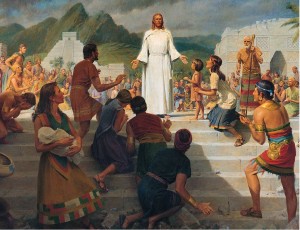 Svet, svet, svet 
Gospodin Bog Sabaot.
Puna su nebesa i zemlja tvoje slave.
Hosana u visini.
Blagoslovljen koji dolazi u ime Gospodnje
Hosana u visini.
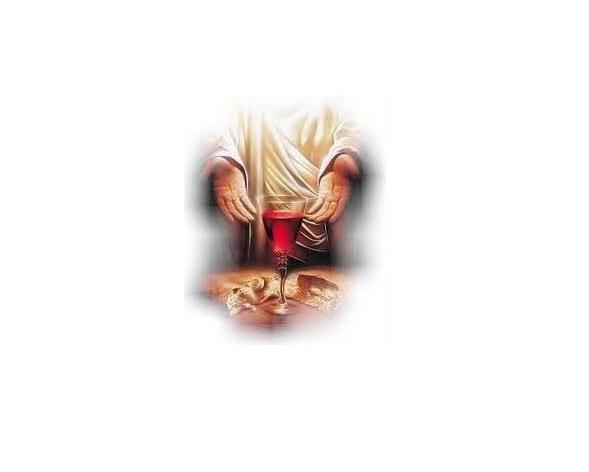 Zdravo Tijelo Isusovo, 
na oltaru posvećeno!
Zdravo Krvi Isusova, na oltaru posvećena!
Tvoju smrt, Gospodine, 
 naviještamo,. tvoje uskrsnuće
 slavimo,. tvoj slavni dolazak
 iščekujemo.
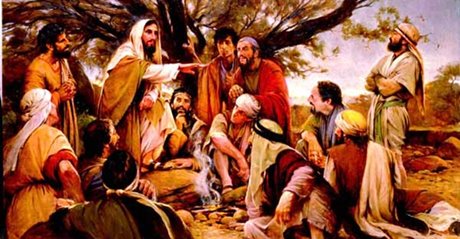 Od idola se obratiste da biste služili Bogu i iščekivali Sina njegova.
Oče naš, koji jesi na nebesima,
 	 sveti se ime tvoje,
 	 dođi kraljevstvo tvoje,
 	 budi volja tvoja,
 	 kako na nebu tako i na zemlji.
	 Kruh naš svagdanji daj nam danas.
 	 I otpusti nam duge naše
 	 kako i mi otpuštamo dužnicima našim.
 	 I ne uvedi nas u napast,
 	 nego izbavi nas od zla.
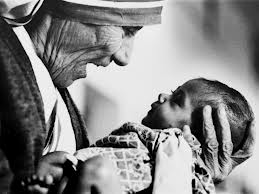 Ovo je ljubav prema Bogu i bližnjemu.
Jer tvoje je kraljevstvo
i slava i moć
u vjekove.
S: Mir Gospodnji bio vazda s vama!

N: I s Duhom tvojim!
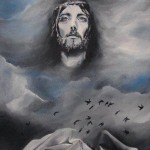 Pružite mir jedni drugima!
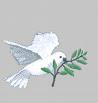 Mir s tobom!
Jaganjče Božji, koji oduzimaš grijehe svijeta,
smiluj nam se.

Jaganjče Božji, koji oduzimaš grijehe svijeta,
smiluj nam se.

Jaganjče Božji, koji oduzimaš grijehe svijeta,
daruj nam mir.
S. Evo Jaganjca Božjeg, evo onoga koji
oduzima grijehe svijeta.
Blago onima koji su pozvani na gozbu
Jaganjčevu.

N. Gospodine, nisam dostojan
da uniđeš pod krov moj,
nego samo reci riječ
i ozdravit će duša moja.
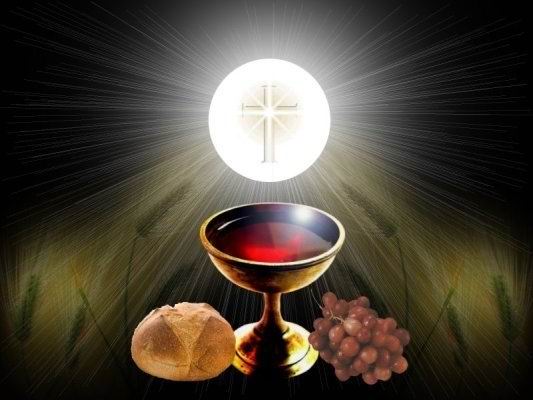 VESELO BRAĆO
1. Veselo braćo, kliknimo na radost roda svog,
    pjevajmo bijeloj Hostiji: u njoj je živi Bog.
  
2. Hostijo sveta, Bože naš, očuvaj, brani   nas,
    naša budućnost s tobom sja, u tebi naš  je spas.
3. Spasitelj svijeta s nama je naš prijatelj i     brat, sve patnje, boli, radosti on s nama dijeli rad.
  
4. Budimo i mi zahvalni i vjerni Kristu svom,
    svoj život njemu darujmo, obitelj i svoj dom!
OD  26. 10.  DO 02. 11. 2014. - ŽUPA SV. BERNARDA FUNTANA
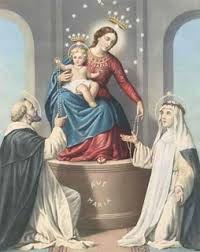 Kraljice svete krunice, beskrajne sreće more, tebi se puci klanjaju, anđeli tebi dvore.
Idite u miru, 

Bogu hvala,
MARIJO O MARIJO
1. Marijo, o Marijo,
    Marijo, o Marijo, o kako lijepa si.
    Zvijezde sjaje oko tvoje glave,
    anđeli te svojom pjesmom slave.
    Marijo, o Marijo, o kako lijepa si.
 
2.Marijo, o Marijo,
   Marijo, o Marijo, o kako lijepa si.
   Tvoj je smiješak melem mojih rana,
   tvoje srce sreća mojih dana.
   Marijo, o Marijo, o kako lijepa si.
3. Marijo, o Marijo,
    Marijo, o Marijo, o kako lijepa si.
    Kad se našeg žića svijeća gasi,
    Ti kod Sina Krista sve nas spasi,
    Marijo, o Marijo, o kako lijepa si.
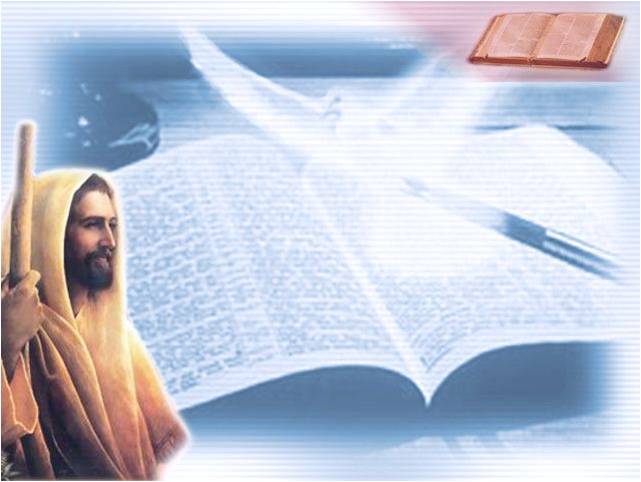 SLIJEDEĆA NEDJELJA
JE TRIDESET 
I 
PRVA 
KROZ GODINU